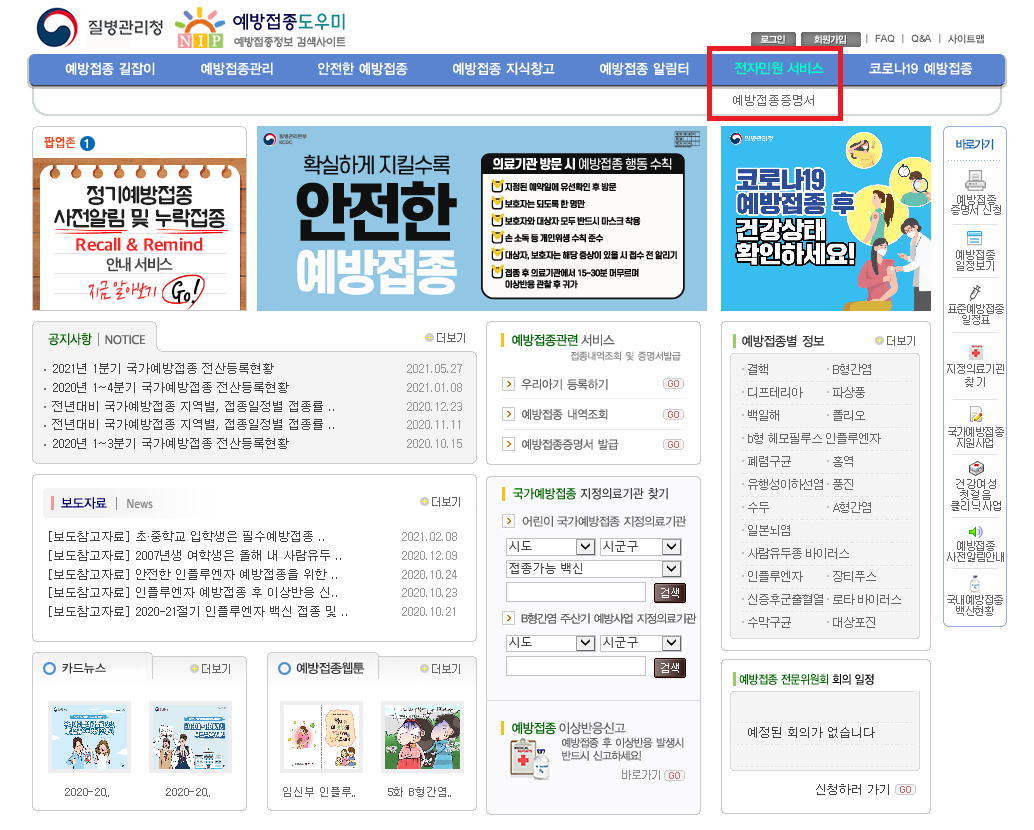 1. 예방접종 도우미(nip.kdca.go.kr)
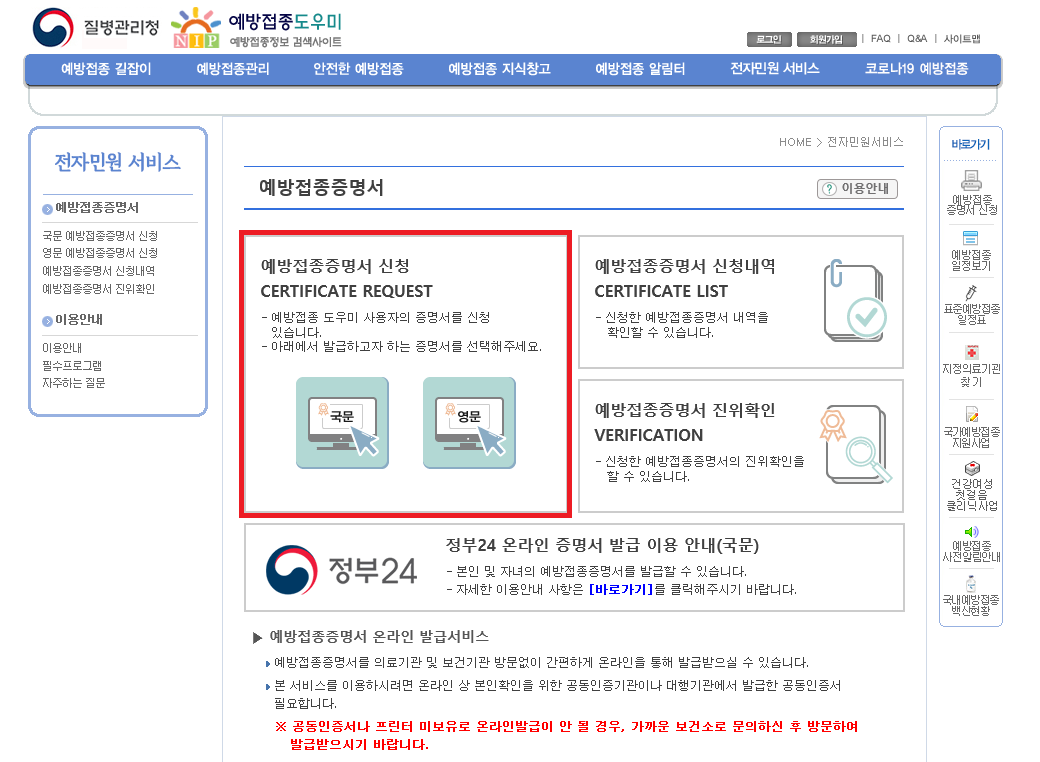 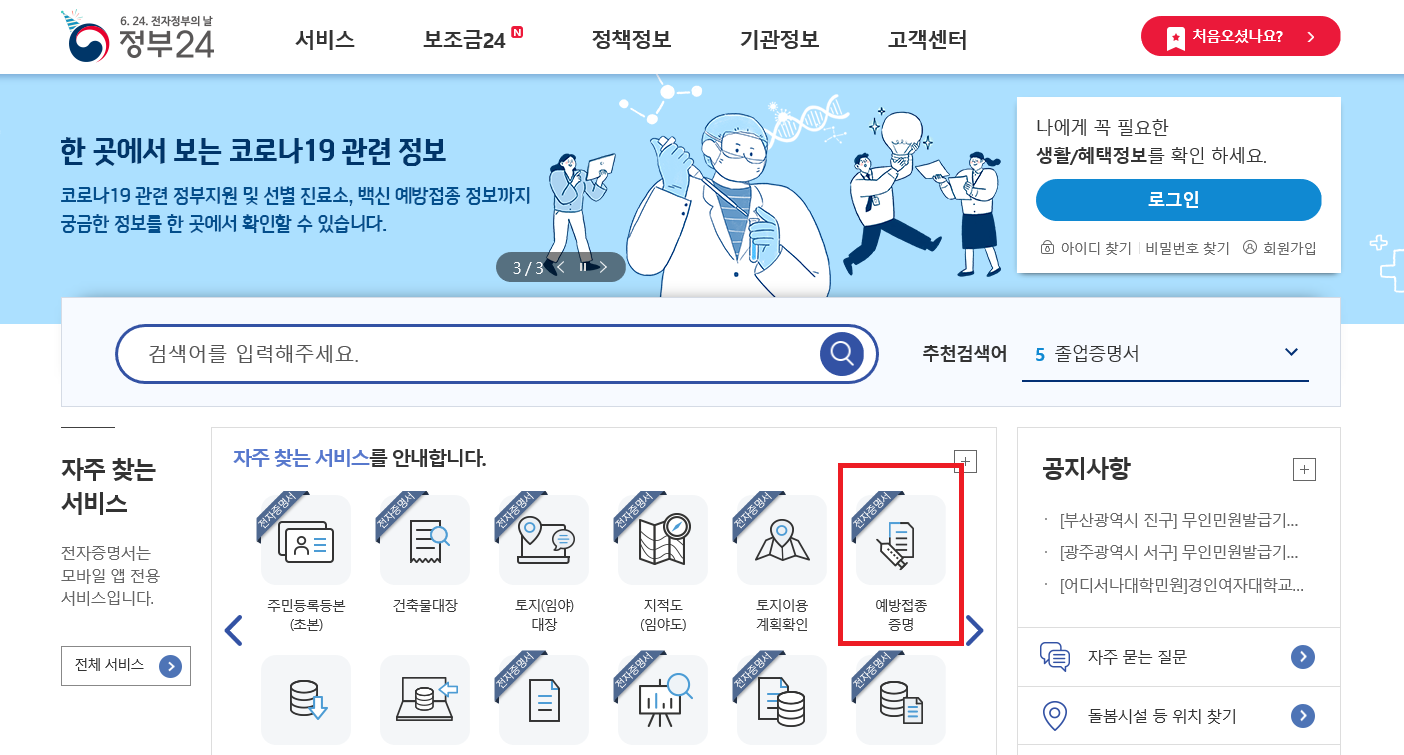 2. 정부 24 누리집(www/gov.kr)
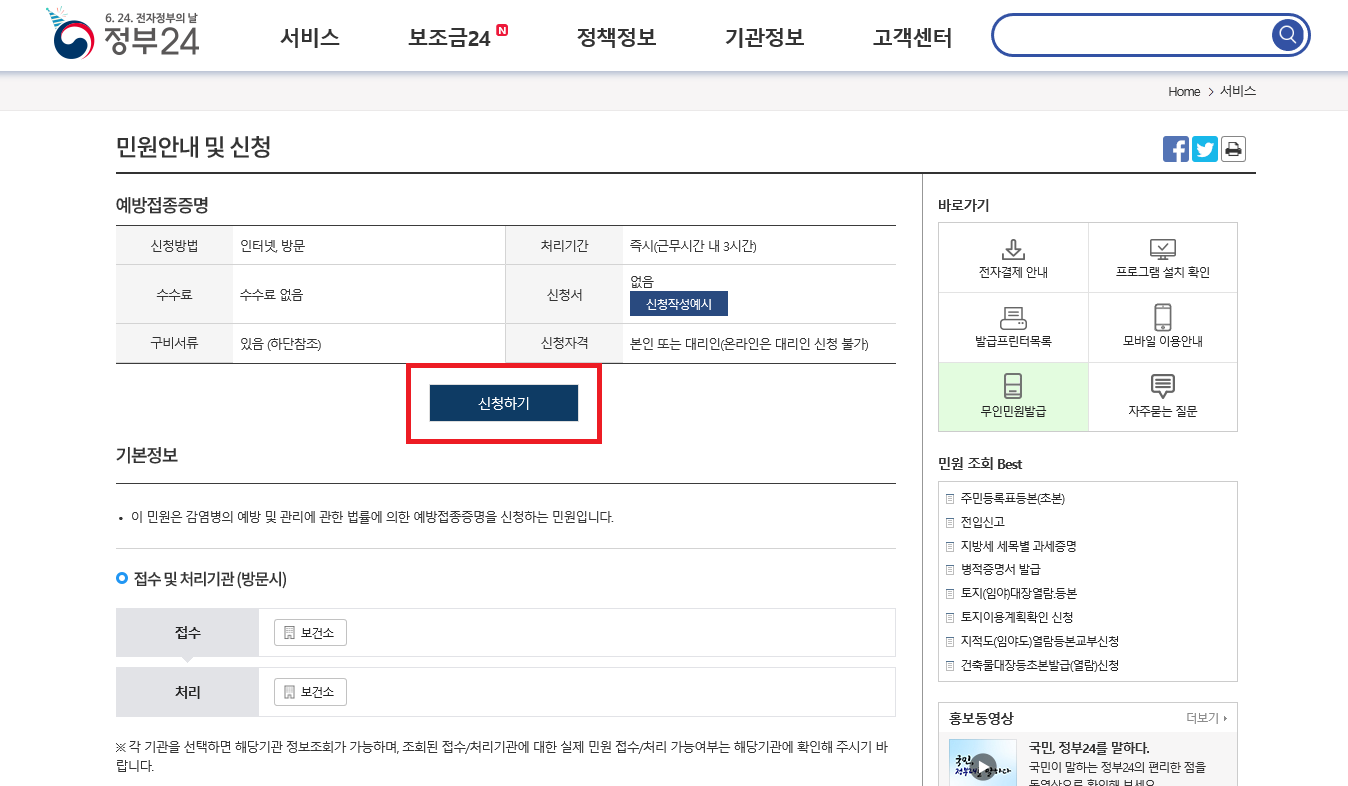 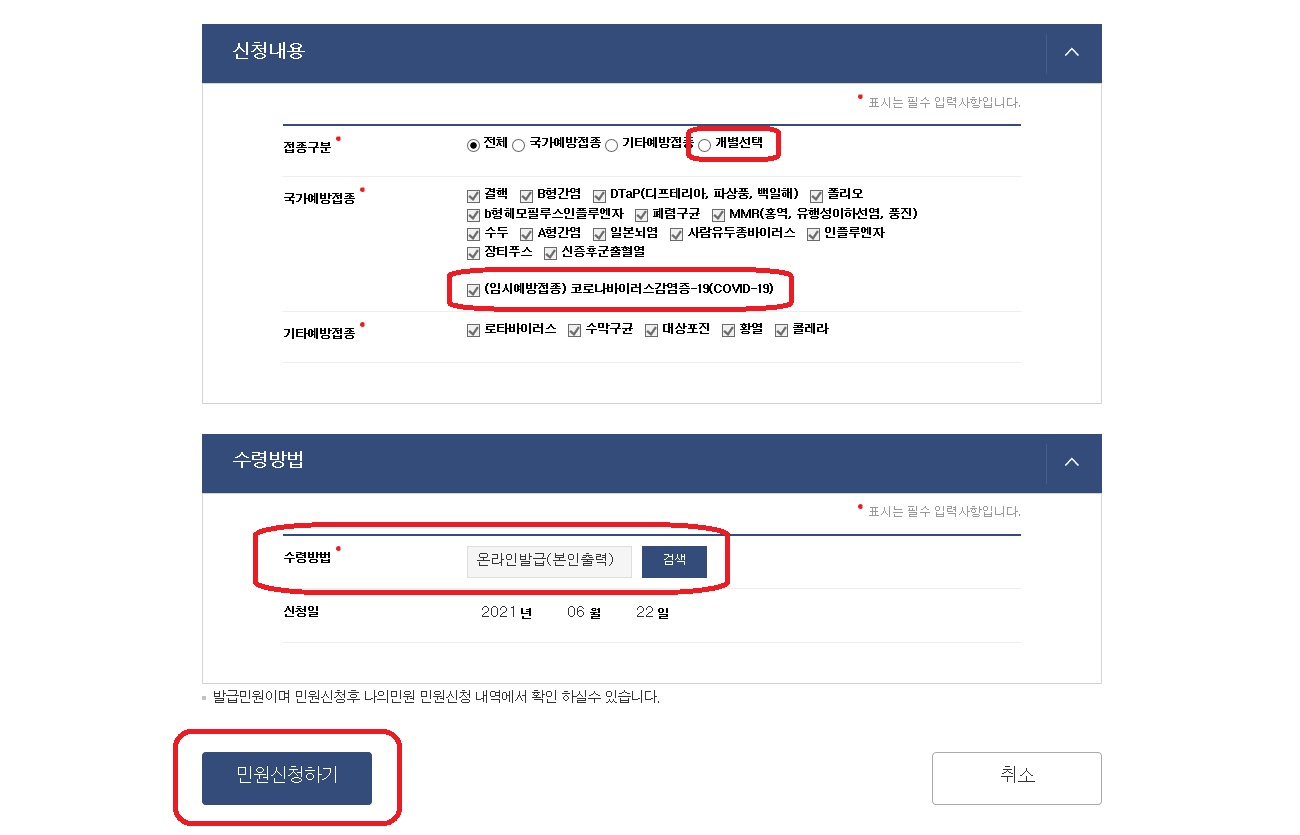 1
2
3
4